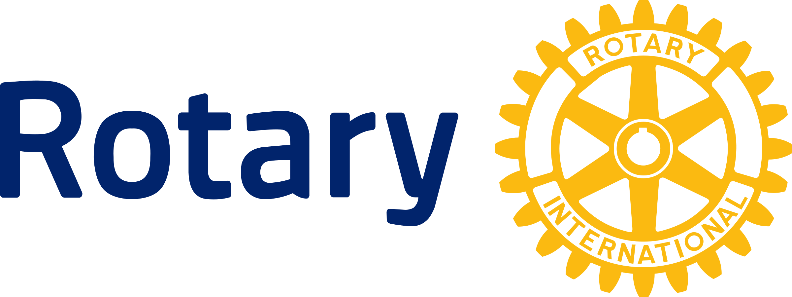 26 februari 2024                           RC Gent
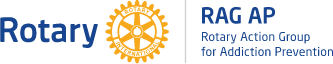 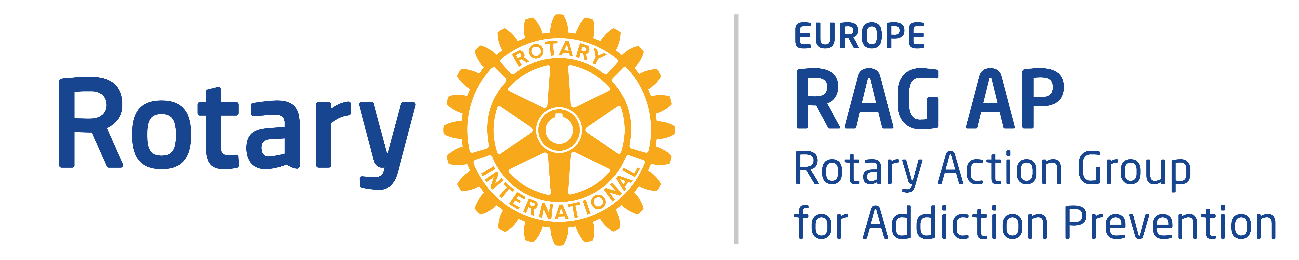 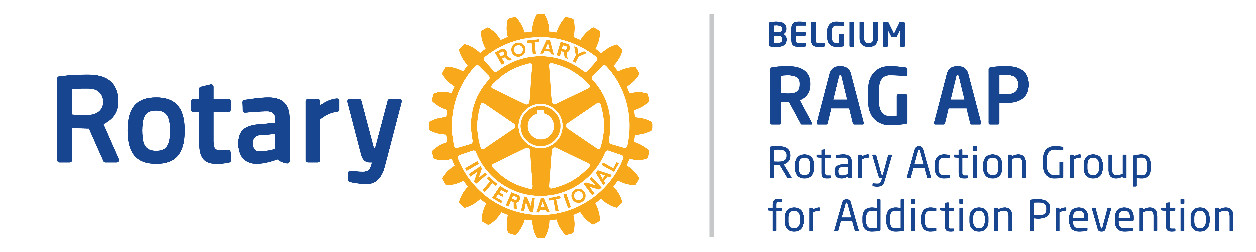 *part 1*     Rotary Action Groups : Definition
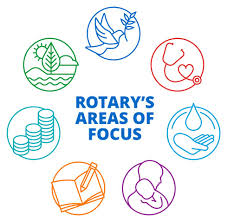 RAG ‘s                                                           
are international and independent   
are a group of experts in a particular field                                                                                                      
      and offer their technical expertise   
support to help clubs plan and implement projects
-     have  their own governance, membership,                                                               
      and activities in accordance with RI policies.
Rotary Action Groups  : focus area                       28 RAG’s   RI : 7 focus areas
Promoting peaceDomestic Violence PreventionPeaceRefugeesSlavery Prevention
Fighting diseaseAddiction PreventionAlzheimer's/DementiaBlindness PreventionBlood DonationDiabetesFamily Health/AIDS PreventionHealth Education and WellnessHearingHepatitis EradicationMalariaMental Health InitiativesMultiple SclerosisPolio Survivors
Providing clean water and sanitationMenstrual Health and HygieneWater, Sanitation and Hygiene
Saving mothers and childrenClubfootReproductive Maternal and Child Health
Supporting educationBasic Education and Literacy
Growing local economiesCommunity Economic DevelopmentDisaster Assistance
Protecting the environmentEndangered SpeciesEnvironmental Sustainability
More than one area of focusFood Plant Solutions
*part 2 *             RAG-AP : History and focus area
RAG AP Origins in RC Maldegem and RD 1620  (D2130)
Was founded in February 2013 
Developed to India and grew towards WORLDWIDE 
Recognized by RI in January 2016
ECOSOC special Consultative status at UN May 2021 
Economic and Social Council - the United Nations


RAG AP attends and organizes trainings, UN, RI conventions , district prevention conferences, etc…
RAG-AP :membership and organisation
RAG AP  has +/- 1443 contacts in 97 countries.
Rotarians, Rotaractors, and non-Rotarians/non-Rotaractors.                                                                                    
RAG AP is now administered by 11 Rotarian board members 
(6 continental chapters : N-America, Europe, Asia, Oceania, Africa and S-America). 

Forming of sub-chapters per country or region
RAG-AP :membership and funding
MEMBERSHIP FEE :
Personal annual Membership 30,- US $  -  Lifetime 500,- US $ 
Rotary Club lifelong 500,- US $                                                     
Rotary District lifelong 1000,- US $

FUNDRAISING :                                                                                                                                                                                                          Funds for projects from various resources.                                                                                                     (memberships, Rotary network,                                                                                                            donors outside of Rotary and external organizations/corporations                                                and sponsorship.)
RAG-AP :partnerships and collaboration
Partnerships 
- member of several NGO’s in addiction prevention.                                                - -  - facilitates cooperation between the NGOs and Rotary clubs                                                                that are involved with addiction prevention programs and projects.                                                                                                                  - Informs AP representatives from several countries at the yearly UN-ODC CND session about RC programs that are running in their country. 

Notable and Formal Collaborations: Edventi, UNODC (United Nations office for drugs and crime), WFAD (World Federation Against Drugs), SNDT (Womens University Mumbai),  EMCDDA  (European Monitoring Center for Drugs and Drug Addictions), Dianova International, Massachusetts Prevention Alliance,  Movendi International, Muktaa Mumbai, Child Nepal, CADCA US, De Sleutel Belgium, Communities that Care Coalition NY, Prevention Network of Central New York, International Order of Good Templars, Vienna NGO Committee
RAG-AP :  actions
-    SEMINARS : World against drugs day  (June 2021)  : 
      webinar with international speakers planned for 2023

ACTIONS and GRANTS the moment :  
      Spain : “together we grow”
      India : 15-tal projecten
      USA : Fentanyl related and drugs disposal
      Australia : promoting drug free schools..
      https://www.rag-ap.org/en

Applications from : 
      South Korea : youth all addictions
      Kenya, Uganda, South Africa : Alcohol abuse  youth
      Malaysia, Phillippines  : alcohol abuse young adults  
      Turkey, Slovenia, Belgium…

-
*part 3 *                                                                             RAG-AP chapter Belgium.
Vlaamse Districten 2130 en 2140                                           
-      zal ook “scientific committee” hebben.
-    Werkt samen met VAD (Vlaamstalig) en FEDITO (Franstalig)  
-   Organiseert voor Vlaamse Districten preventieseminarie. 
      7 oktober 2023 / Antwerpen - Scherm Verslaving prof Lieven Demarez Ugent
werkt samen met Belgische Rotary Districtsscommissies preventive verslaving
ROTARY  : FOCUS AREAS
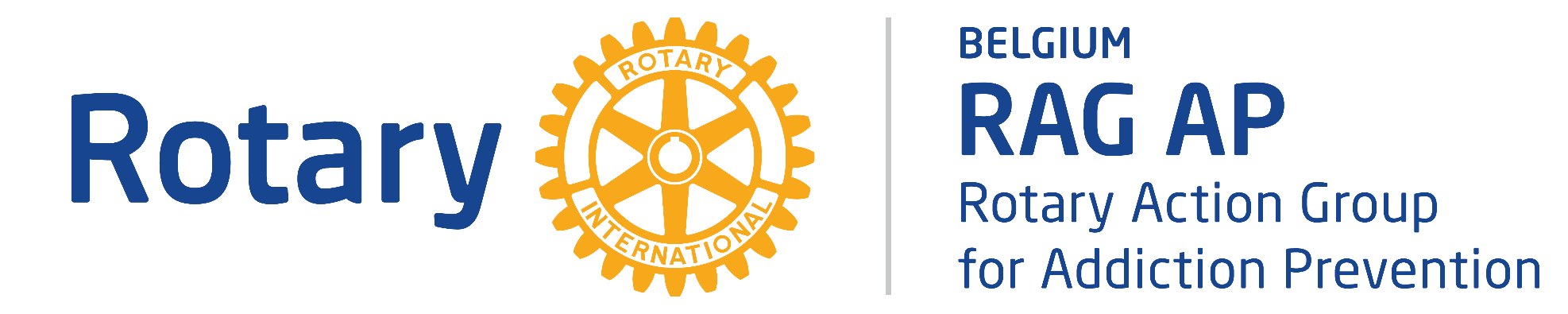 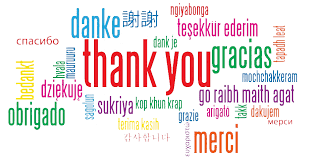 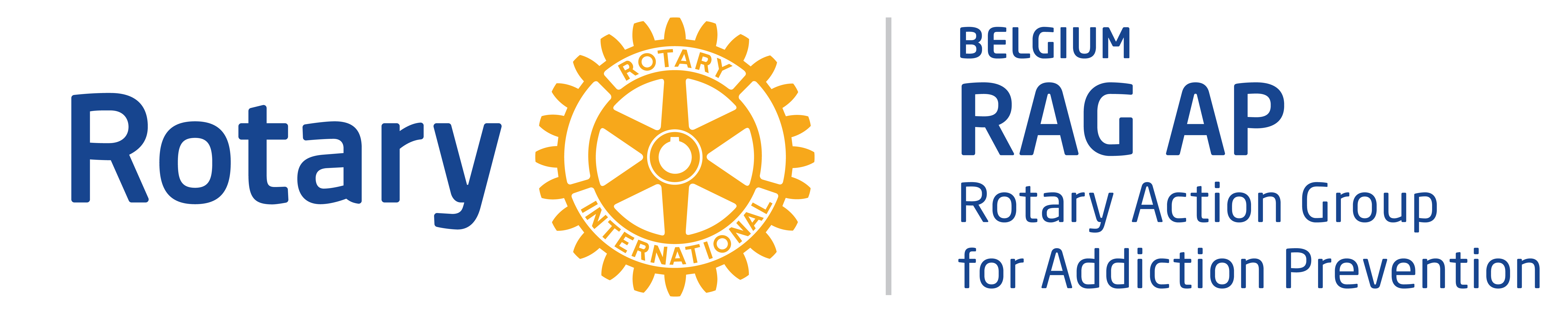 Youth Prevention Influencers
Gemeente Maldegem ism Rotaryclub Maldegem
En RAG AP
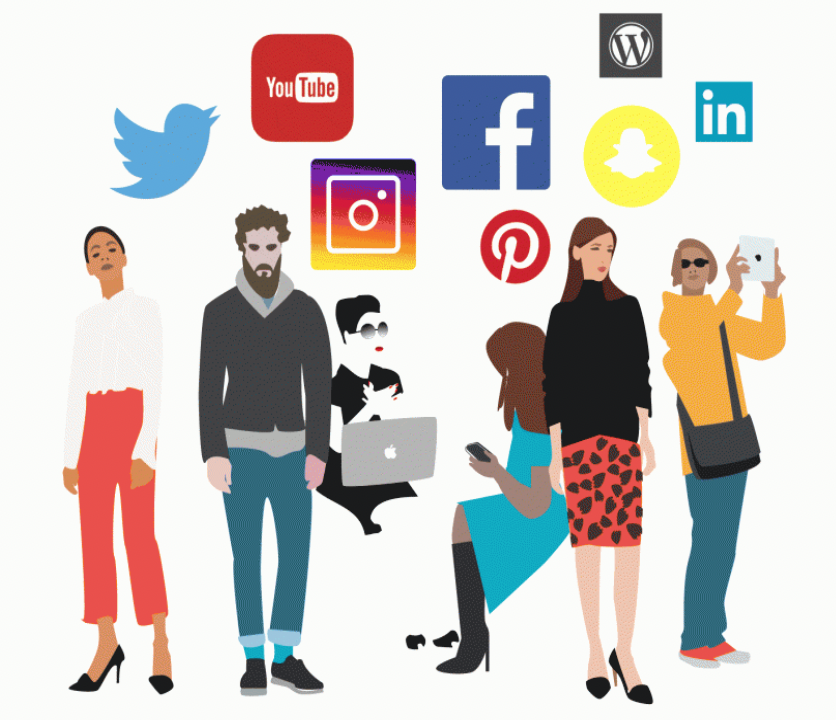 Wat is een Youth Prevention influencer
Definitie:

Jongeren tussen 12 en 24 die standpunten innemen en invloed hebben op het preventie beleid over alcohol, drugs, tabak, programma’s, diensten en boodschappen en die het leven van leeftijdsgenoten positief beïnvloeden.

Jeugdleiders die andere jongeren beïnvloeden om  druggebruik onder jongeren te voorkomen en die kunnen optreden als ambassadeurs om de overheid te adviseren.
Wat is een Youth Prevention Influencer ?
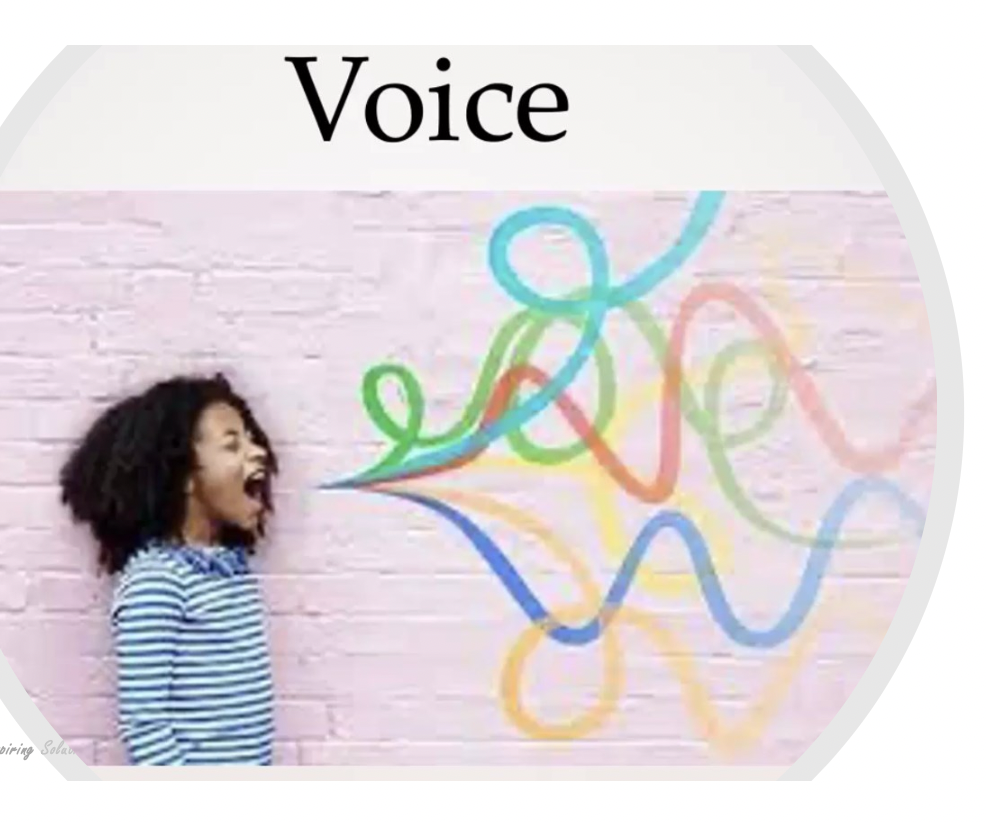 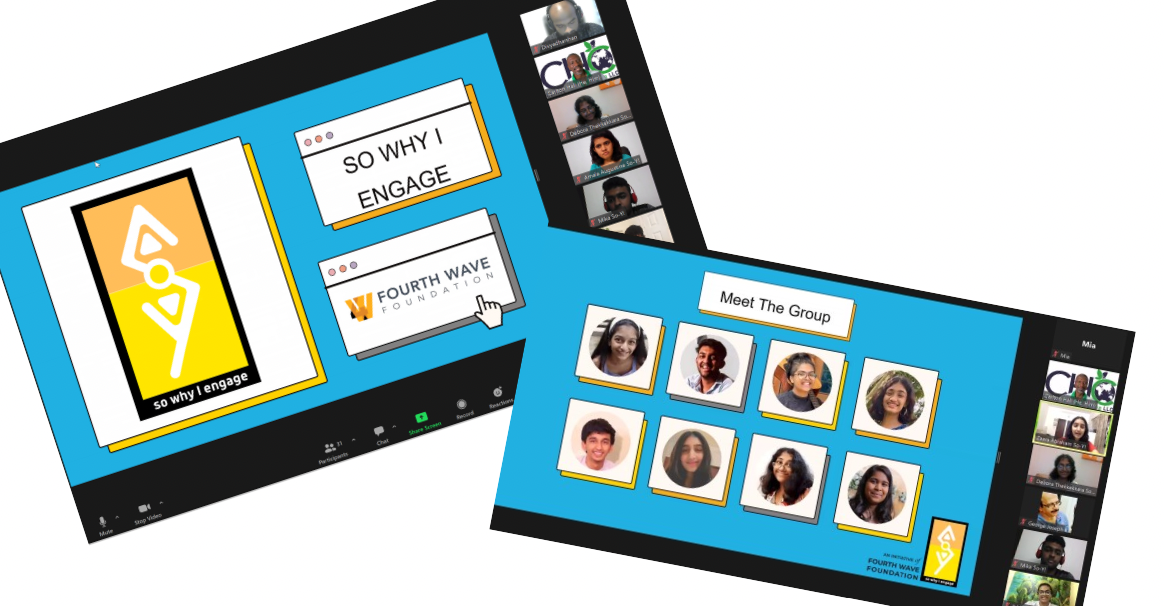 Internationale voorbeelden
Fourth Wave India



Met de steun van UNODC, WFAD, Carlton Hall Foundation
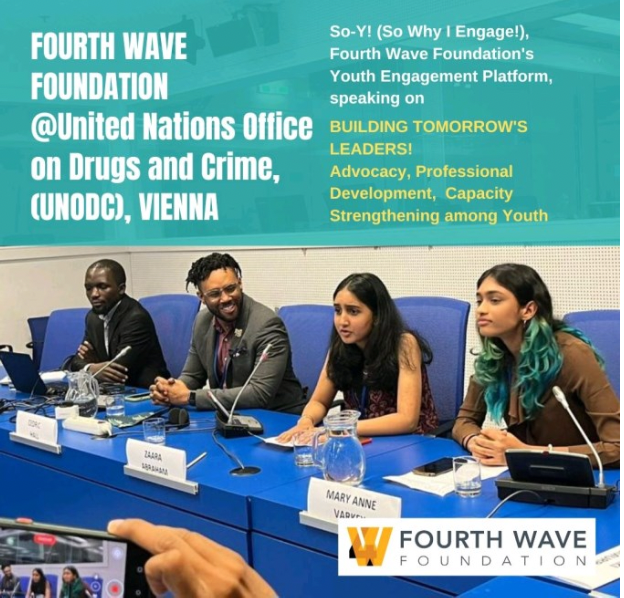 Jaarlijkse meeting in UN te Wenen
De training van kandidaat Youth Prevention Influencers
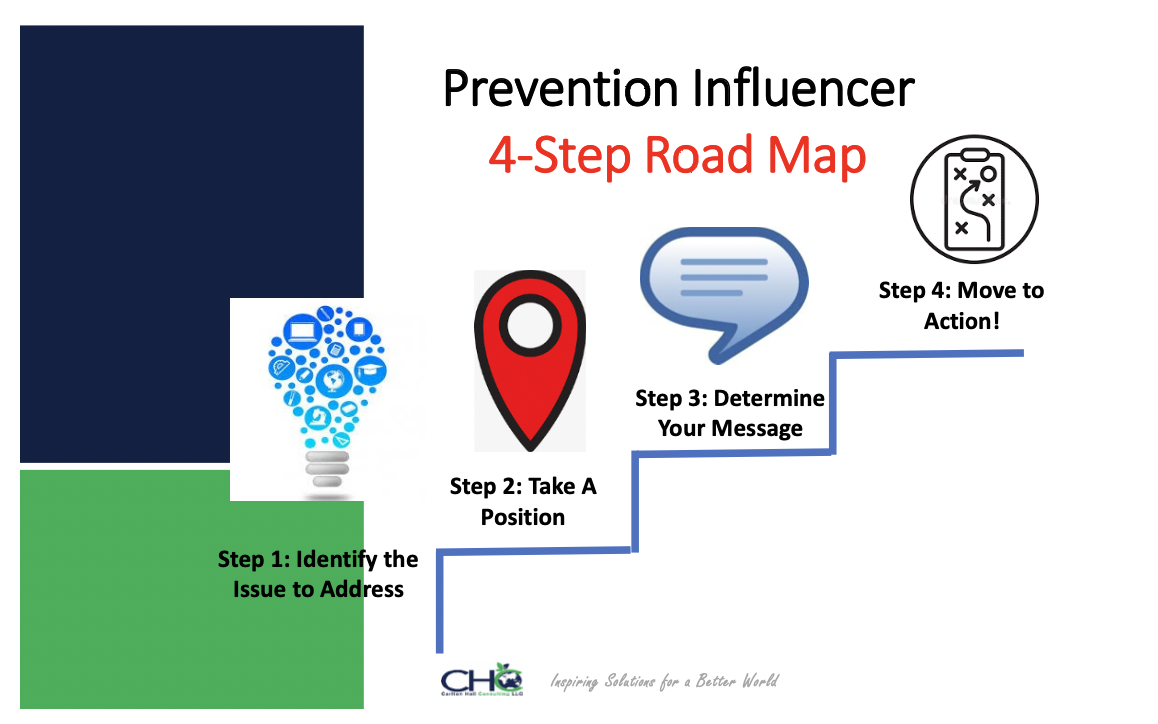 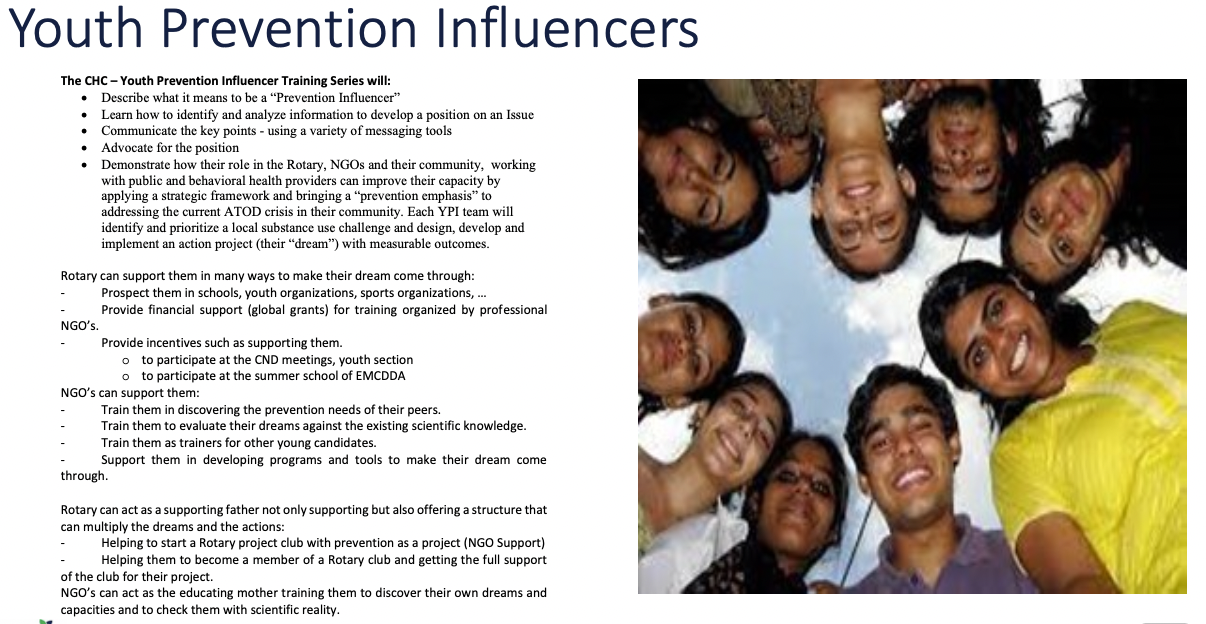 Curriculum Pilot Maldegem ontwikkeld door Clemens Steyaert VAGGA
1. Visieverruiming en visievorming.
Kennismaking en achterhalen waar onze betrokkenheid en interesse vandaan komt. We erkennen en houden daardoor rekening met onze eigen bias en blinde vlekken. 

2. Evidence based werken en effectieve preventie.
Op een interactieve en zelf ontdekkende wijze wordt in deze sessie de basiskennis over verslaving bijgebracht. Het MMM-model, de cirkel van verslaving en verslavingsdriehoek zijn hiervan enkele voorbeelden. 

3. Motivationele gespreksvoering en motiverend coachen.
In deze sessie worden de deelnemers bijgespijkerd over verschillende soorten drugs en trends. Even belangrijk is het om ze de kanalen aan te reiken om steeds tot de juiste informatie te komen.
4. Productinformatie en lespakketten.
In deze sessie worden de deelnemers bijgespijkerd over verschillende soorten drugs en trends. Even belangrijk is het om ze de kanalen aan te reiken om steeds tot de juiste informatie te komen. 
De uitgewerkte methodieken van VAD en andere organisaties worden aan de deelnemers voorgesteld. De krachtlijnen van de verschillende pakketten worden besproken om zo de link te maken met evidence based prevention.

5. Deep Democracy: een nieuwe kijk op besluitvorming en conflicthantering
In dit deel maken we kennis met een methode met roots in het Afrikaanse continent waarbij geluisterd wordt naar de minderheidsstem. 

6. De actie:
De deelnemers stellen aan elkaar hun plannen voor. Met een kritische en motiverende blik wordt er naar gekeken. Feedback moet de activiteit versterken, coach ondersteunen en de deelnemer vertrouwen geven.
De bedoelde resultaten voor jeugdleiderschap en systeemverandering:
Jongeren nemen de leiding in hun gemeenschap en hebben meer leiderschapsvaardigheden door:
	- Versterkt engagement en steun van 	de 	lokale Rotaryclub
	- Lokale organisaties hechten meer 	belang aan de behoeften van jongeren en 	nemen hen op in de gemeenschaps-  	beslissingsniveaus.
	- Jongeren worden gesteund en zijn actief 	betrokken in door jongeren geleid 	gemeenschapsengagement
	- Systeemveranderingen hebben sociale 	consequenties 
	-Geïdentificeerde 	gemeenschaps- 	problemen verminderen
Youth Prevention Influencers: meetbare resultaten.
Concrete aanpak
- Rotaryclub start of participeert in een samenwerking van clubs die financiële middelen inbrengen
- Training van de trainers: VAGGA, Clemens Steyaert, traint YPI kandidaten
YPI ontwikkelen hun preventie actie met steun van de Rotaryclub
HoGent SUPRB - Onderzoekscentrum Substance Use and Psychosocial Risk Behaviours, evalueert permanent op basis van: European drug prevention quality standards (EDPQS)
- YPIers sturen hun project bij op basis van de evaluatie
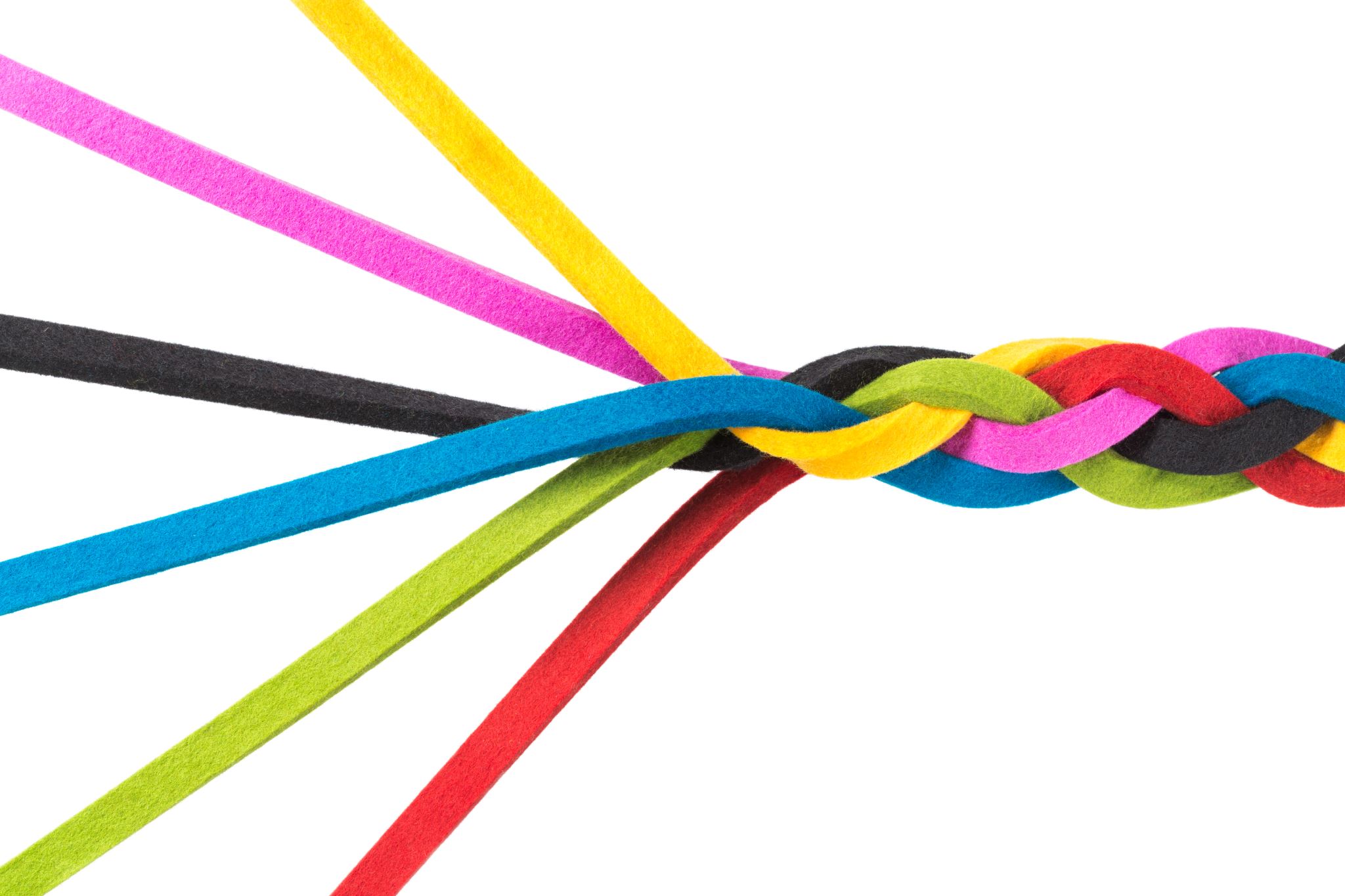 Kwaliteit, duurzaamheid, groeiend impact, lage kost
Kwaliteit: de training van trainers werd ontwikkeld in de samenwerking tussen UNODC department Prevention, WFAD en Carlton Hall foundation.

Duurzaamheid: YPIers zijn de persoonlijke dragers van de resultaten van de training en ondersteunen preventie in gezin, vriendenkring, hun lokale groep en later in hun studenten- en werkmilieu.

Groeiend impact: Een rotaryclub kan jaar na jaar een aantal YPIers trainen waardoor de groep groeit en ook hun impact

Lage kost: eens de trainers getraind zijn kost een jaarlijkse actie: 1.  de projectsteun en 2. de kosten voor deelname aan de internationale meeting te Wenen.
Mogelijkheden voor Rotaryclubs
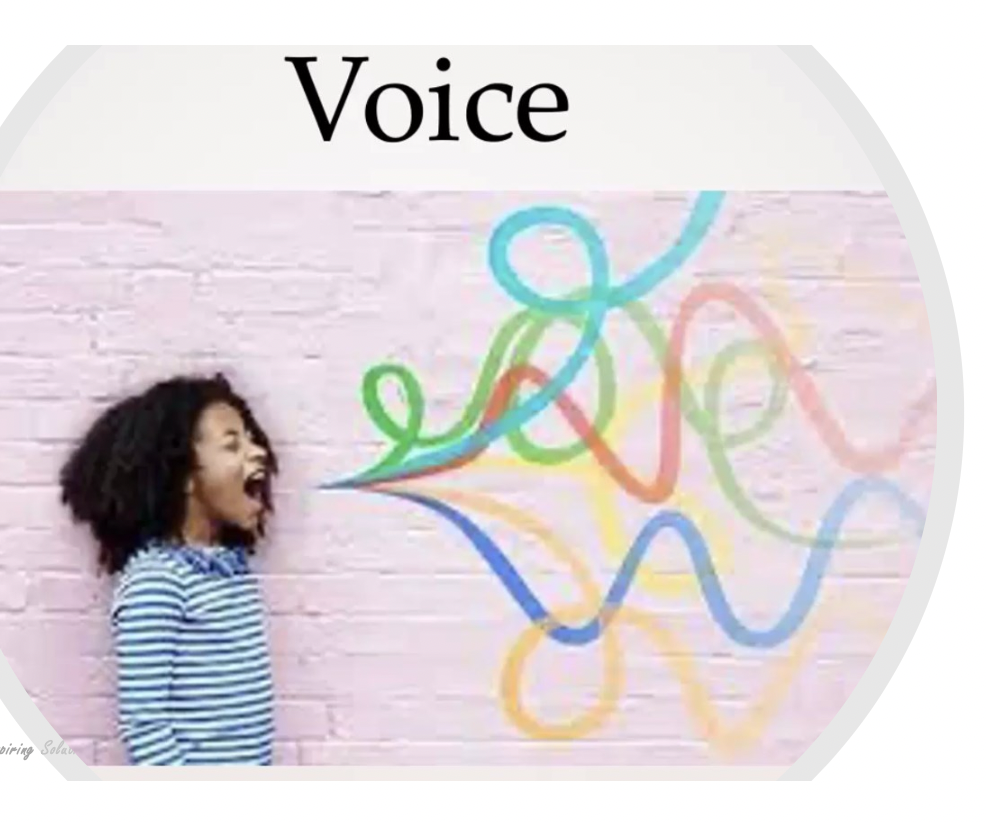 Belangrijk vanaf de  start
https://youtu.be/O_ERAq00ZzI?si=KO8X7eOD9xR1A_j5https://youtu.be/O_ERAq00ZzI?si=KO8X7eOD9xR1A_j5
https://youtu.be/j5HocdbMQRc?si=Urk0XTHUwPrF4Q3O
Belangrijk vanaf de  start
Belangrijk vanaf de  start
Uitnodiging om digitaal te verspreiden met de nodige documenten en videos in het inschrijvingsformulier